Faglig utvikling hos sykepleierne
Suksessfaktorer for god samhandling
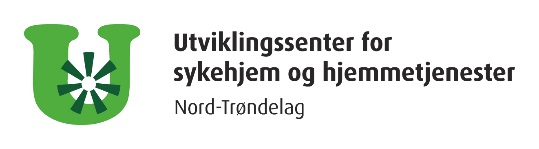 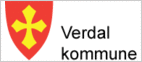 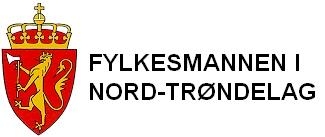 Prosjektmedarbeidere
Ragnhild Omli, sykepleier/førsteamanuensis, SOF, midt, Nord universitet
Rose Olsen, sykepleier/førsteamanuensis, SOF, midt, Nord universitet
Ingela Enmarker, professor/faglig leder, SOF, midt
Bakgrunn og hensikt
Studien hadde som mål å identifisere hvilke faglige kriterier som må være tilstede 
for å oppnå riktig legemiddelbruk:
	
	Hva skal til for at sykepleiere og vernepleiere får utvikle seg fra nybegynner til 	ekspert?
Sykepleiere og vernepleiere opplever LMG som et viktig tiltak for å bedre og  å kvalitetssikre legemiddelbehandlingen.
De bruker mange timer på forberedelse til LMG som det ikke blir noe av.
		«Vi lærer jo mye av det»

Hva må til for å katalysere denne utviklingen/kroppsliggjøring av kunnskap?
Organisering? (Forutsigbarhet og forbedre avtaler og struktur)
Annen form for kunnskapsutvikling? (Tverrprofesjonelle seminarer?)
Metode
Ustabil personalressurs og langvarig prosess før man fikk opprettet kontakt, medførte at designet ikke ble mulig å gjennomføre i prosjektperioden.

Kriterier for deltagelse i studien:
1: «Forekomst av legemiddelrelaterte problem, kartlagt i forbindelse med Læringsnettverket i Nord-Trøndelag».
2: «Identifisering av suksessfaktorer for god samhandling i forbindelse med Læringsnettverk i Nord-Trøndelag».

Frivillig deltagelse i studien.
De som ønsket å delta i studien undertegnet samtykkeerklæring. Deltagerne ble informert at de når som helst, uten å gi begrunnelse kunne trekke sitt samtykke til fortsatt deltagelse i studien.
Faglig utvikling hos sykepleierne
Fem fokusgruppeintervju ble gjennomført med to grupper (n=9) i perioden april -november 2015.

Alle deltakerne arbeidet i hjemmetjenesten.




Materialet ble analysert ved hjelp av kvalitativ innholdsanalyse (Graneheim og Lundeman, 2004)
Resultater
Får farmakologisk kunnskap
Jeg tenker mye mer på det nå enn hva jeg gjorde tidligere, setter ting mer i sammenheng – kanskje er det medisinene som forårsaker disse symptomene?			(Sykepleier, gruppe A)
Det er legene som må være positive til å komme på banen. Når du er 90 år er det kanskje ikke nødvendig å stå på Calcigran og Statiner lenger, og allergimedisiner trenger heller ikke å være så aktuelt lenger … Men vi har ikke fått gjort så mange gjennomganger – det henger på fastlegene som ikke vil delta … 														(Sykepleier, gruppe B)
Oppdager nytten av verktøy
Har oppdaget mange nye sider på nettet som også kan brukes som hjelpemiddel. Husker ikke hva det heter, men der kan vi legge inn alle medikamentene og se hvilke som ikke kan tas sammen. 							(Sykepleier, gruppe B)
Man må ikke gripe over for mye til å begynne med … da får man litt panikk, det gjorde i alle fall jeg – skal jeg virkelig gjennom alt dette? Man må begynne i det små og være godt forberedt og arbeide systematisk.																						(Sykepleier, gruppe A)
Ser pasienten i en helhet
Du blir tvunget til å tenke over hva du egentlig gjør. Hvorfor gjør vi denne legemiddelgjennomgangen? … og se på legemiddellisten og samtidig ta i betraktning den totale situasjonen for pasienten i hverdagen. Mange av brukerne er veldig dårlige og det skjer jo endringer hele tiden og da er det vi som er tettest på og ser at det er noe med dem …														(Sykepleier, gruppe A)
Oppdager eget ansvar for observasjoner
Det er massivt med tid som må til for å gjennomføre dette. Jeg skjønner godt at det er gjennomførbart på sykehjem jeg. Der har du personen hele døgnet og blir observert 24/7.														(Sykepleier, gruppe B)
Oppøver kritisk blikk
Vi tar det ikke som en selvfølge at listene stemmer lenger, men vurderer, for eksempel når pasienten kommer fra sykehuset; – det der er en stor dose – de der legemidlene skal ikke kombineres – så du blir litt mer kritisk til det du holder på med, da, du sjekker mer og er enda mer nøyaktig.															(Sykepleier, gruppe A)
Får større tillit til egen kunnskap
Siste gangen stilte vi ganske mange kritiske spørsmål. De ble hørt like mye som spørsmålene farmasøyten stiller, for de (legene) vet jo det at det er vi som kjenner brukerne … 														(Sykepleier, gruppe A)
Blir mindre avhengig av «oppskriften»
Jeg håndterer det bedre. Jeg vet mer hvor jeg skal lete etter opplysninger og vet hva jeg trenger. Slipper å bruke så mye tid på det. Det går raskere … mindre stress. Men det er viktig å ha oppdatert Profil (elektronisk pasientjournal) … 															(Sykepleier, gruppe A)
Tilført ny kunnskap
Kunnskap om legemidler og bruken av dem har en naturlig plass i sykepleiernes 	kunnskapsområde.
   Sykepleierne har en tradisjon for samarbeid om legemiddelbruk med både leger   	og pasienter.
    Apotek og farmasøyter har også hatt en rolle i dette samarbeidet, men helst som  	 istandgjører, leverandør og kontrollør.

Med innføring av tverrfaglige legemiddelgjennomganger opplever sykepleierne at samarbeid med både leger og farmasøyt får en ny dimensjon.

De snakker om en ny tenkemåte.
Takk for oppmerksomheten